How many words of French Origins where the (sh) sound is spelt (ch) can you think of?
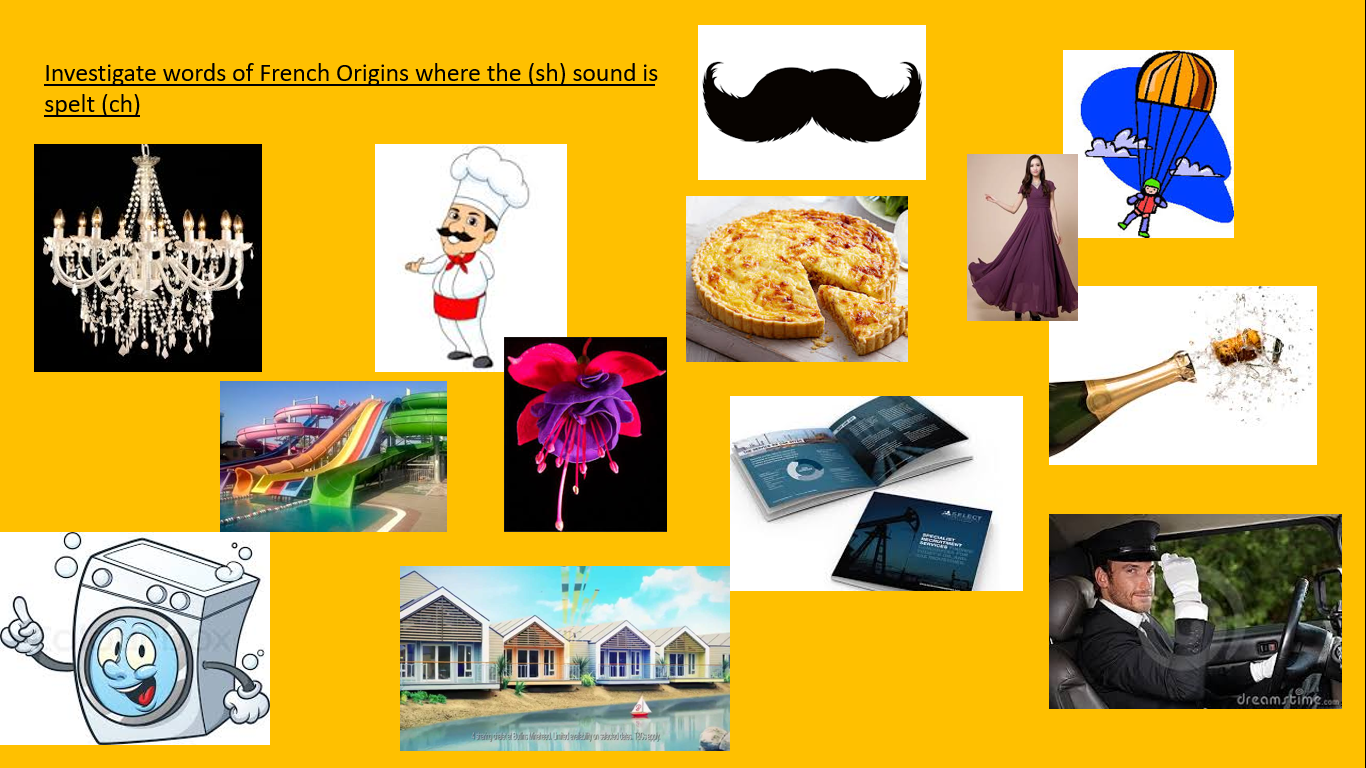 What other words of French origin where the (sh) sound is spelt (c)?
brochure        chef       moustache    chalet       chute   machine    chauffer   chiffon  fuchsia   chandelier      quiche  champagne      parachute